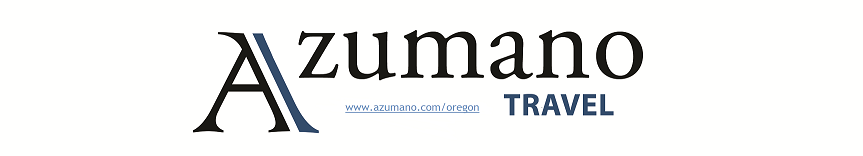 Technical Support and Questions on accessing and using “nuTravel” online booking tool and

Problems with travel search
Password Reset 
New User Login
Employee transfer to new agency
Webinar registration and topic suggestions. 

Contact
Jamie Miller, Online Support Analyst
Email: solutions@azumano.com 
Desk: 503-221-5891
WEBINARS for “nuTravel” Azumano Online Booking Tool (OBT)
WHEN:   Second Wednesday of each month
TIME:   10:30AM – 11:30AM PST
 
A “Registration” link for each webinar will be posted on the Azumano website at www.azumano.com/oregon and nuTravel bulletin board that pops up when you log in to the OBT. 

Bullet points of webinar “Content” will be registration page so participants can decide which webinar to register for.

Send webinar and registration “Questions” to solutions@azumano.com

“Suggestions” for webinar Content can be sent to Azumano via email to solutions@azumano.com
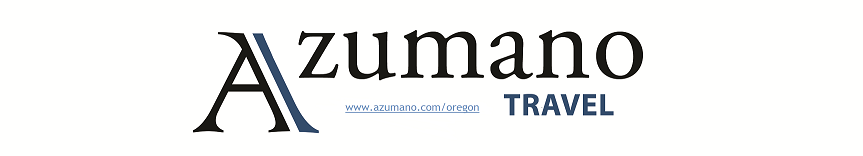 Travel Agent and Reservations:
     866-291-0460 or azgovernment@azumano.com 

After Hour Emergencies:  877-840-0173
Corporate Account:
     Stephen Matusik, Account Executive
     Desk: 503-221-6151     Email: smatusik@azumano.com 

  Customer Service related issues
  Onsite nuTravel training sessions
  Form of payment/billing exceptions
  Report requests/customizations
  Airline/Agency contract release questions
STATE TRAVEL CARD AND TRAVEL POLICY
DAS Statewide Accounting & Reporting Services (SARS) administers Oregon’s State Travel Policy.  Primarily centers around travel expenses, travel reimbursements, spend, and guidance on travel policy and the Oregon Accounting Manual (OAM) regarding travel. 

SARS Travel Card Coordinator
	Karen Williams   Phone: 503-373-0156
 	Email: karen.williams@state.or.us

SARS Travel Policy Coordinator
	Shrikant Vajratkar     Phone: 503-373-0353
  	Email: shrikant.vajratkar@state.or.us
STATE CONTRACTS
DAS EGS-Procurement Services establishes and manages the Statewide Travel and Credit Card Contracts.

CONTRACT ADMINISTRATORS
Travel Agency, Airlines, Vehicle Rentals and Lodging
Gail L. Carter, State Procurement Analyst
Telephone: 503-378-5501  Email: gail.l.carter@state.or.us

CTS (Ghost) and SPOTS Credit Card Contracts
Tim Jenks, State Procurement Analyst
Telephone: 503-378-4778  Email: tim.jenks@state.or.us

Procurement Services Travel Webpage http://www.oregon.gov/DAS/EGS/ps/Pages/travel-menu.aspx